Окружающий мир
Таскаева Т.В.
учитель начальных классов
МАОУ «Самковская СОШ»
животные
звери
насекомые
рыбы
птицы
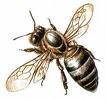 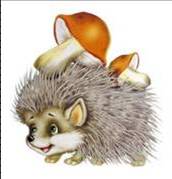 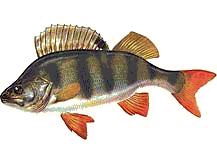 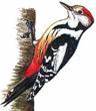 Как живут животные?
Что им необходимо для жизни?
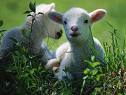 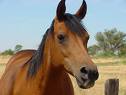 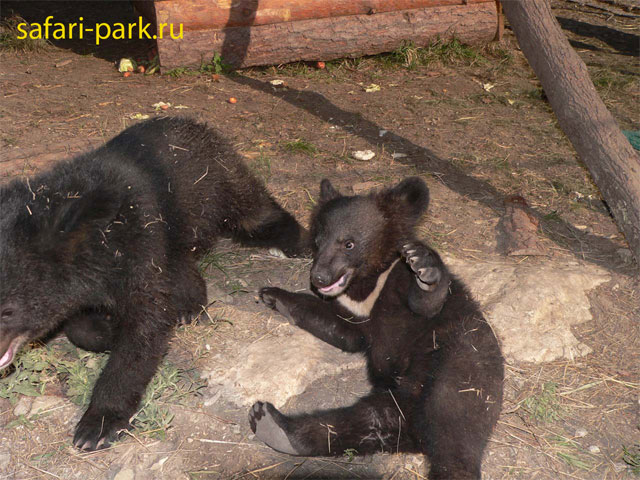 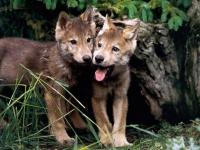 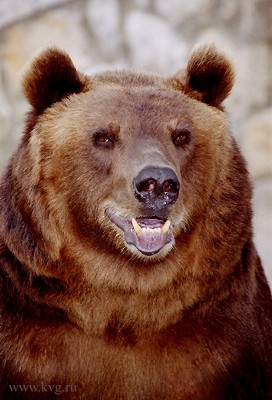 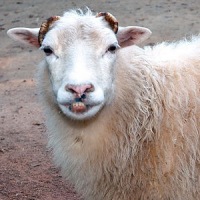 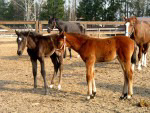 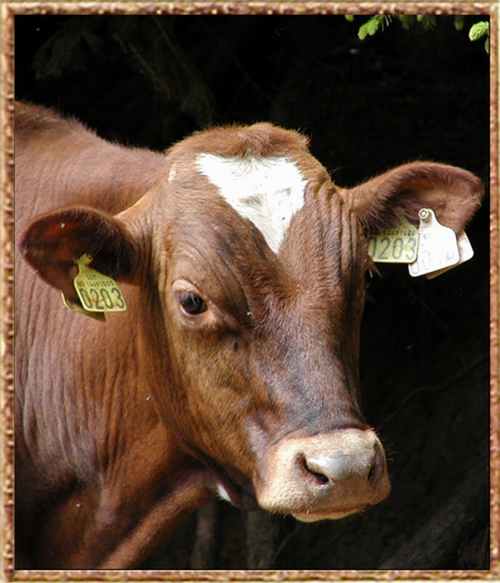 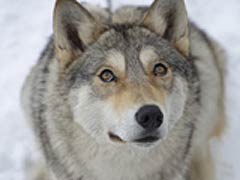 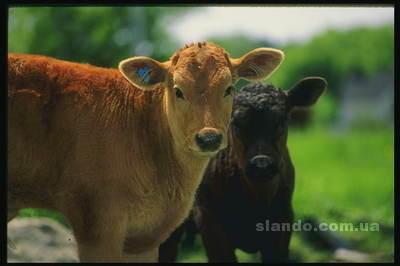 ПИЩА
ЖИВОТНЫЕ
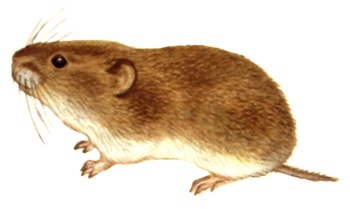 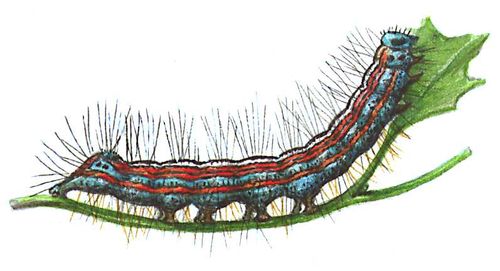 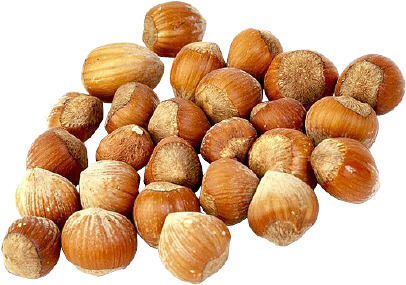 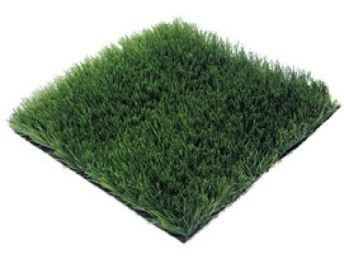 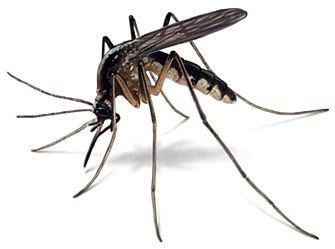 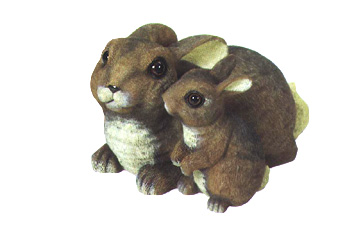 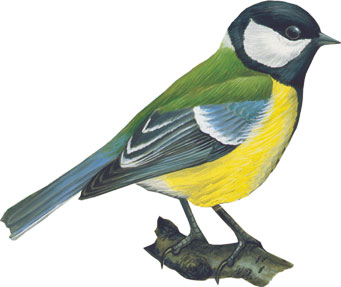 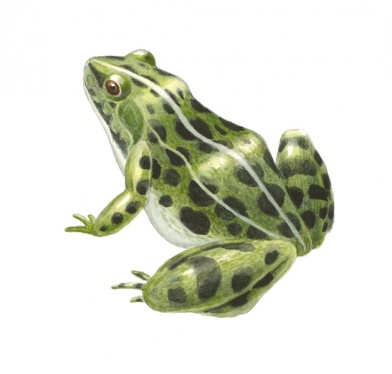 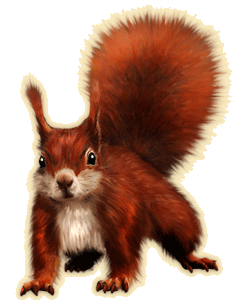 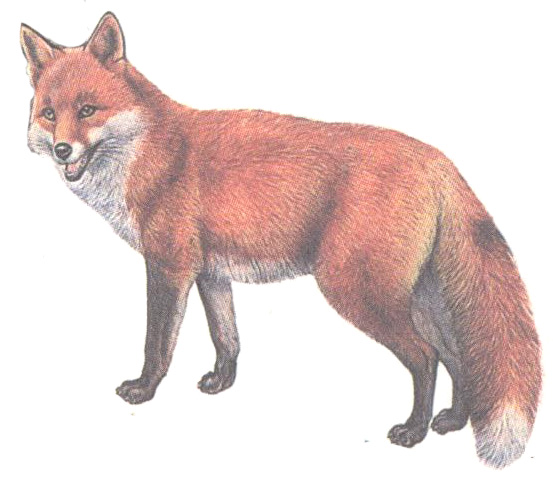 Кто что ест?
ВОДА
ПИЩА
ЖИВОТНЫЕ
Кто где живет?
Нора     
хомяка
Хатка бобра
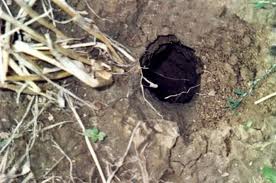 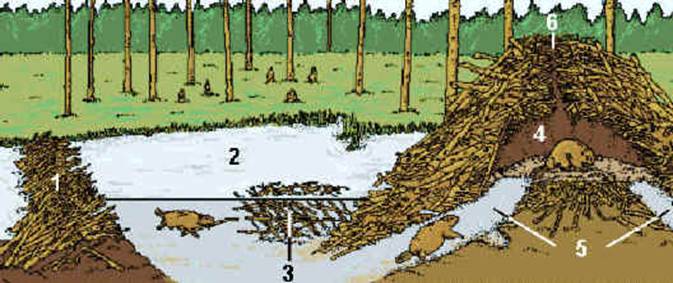 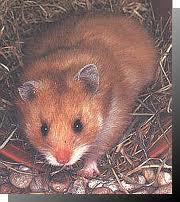 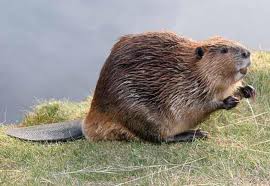 Гнездо ласточки
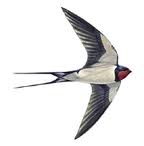 Осиное гнездо
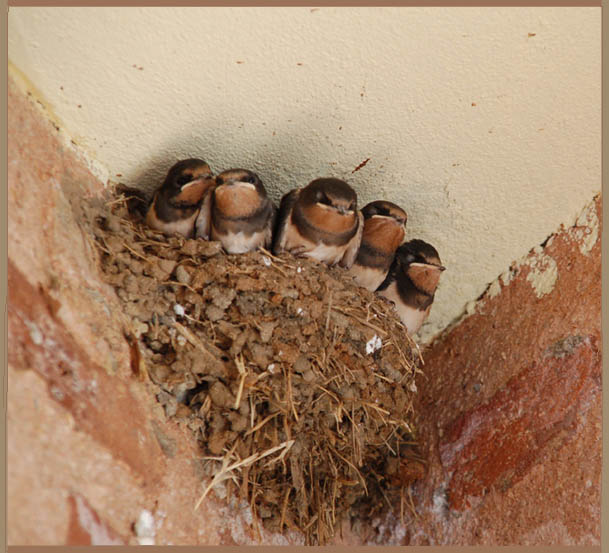 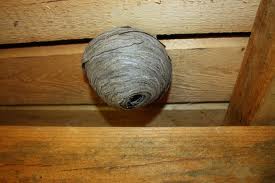 ПИЩА
ВОДА
ЖИВОТНЫЕ
ТЕПЛО
ПИЩА
ВОДА
ЖИВОТНЫЕ
СВЕТ
ТЕПЛО
ВОЗДУХ